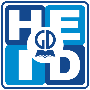 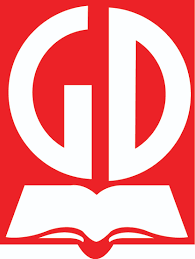 NHÀ XUẤT BẢN GIÁO DỤC VIỆT NAM
VIETNAM EDUCATION PUBLISHING HOUSE
CÔNG TY CỔ PHẦN ĐẦU TƯ
VÀ PHÁT TRIỂN GIÁO DỤC HÀ NỘI
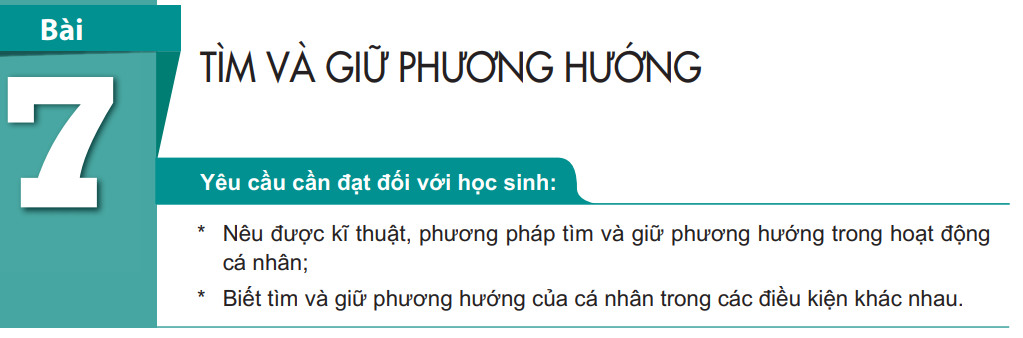 HOẠT ĐỘNG MỞ ĐẦU
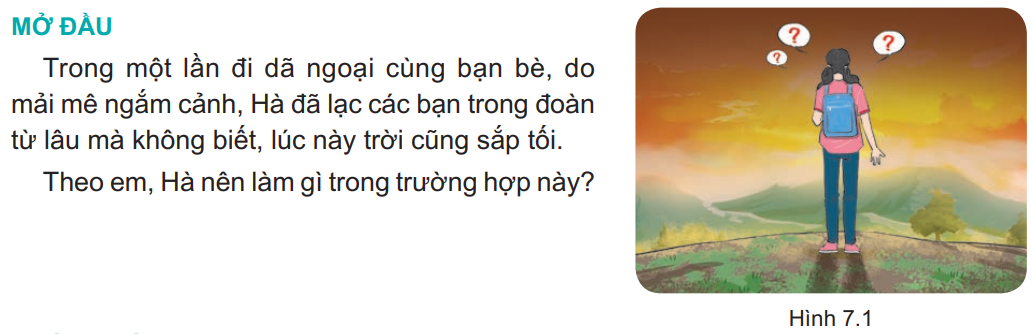 TÌM VÀ GIỮ PHƯƠNG HƯỚNG
HOẠT ĐỘNG KHÁM PHÁ
I. TÌM PHƯƠNG HƯỚNG
II. GIỮ PHƯƠNG HƯỚNG
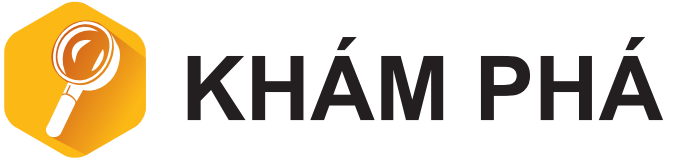 TÌM VÀ GIỮ PHƯƠNG HƯỚNG
1. Ý nghĩa
I. TÌM PHƯƠNG HƯỚNG
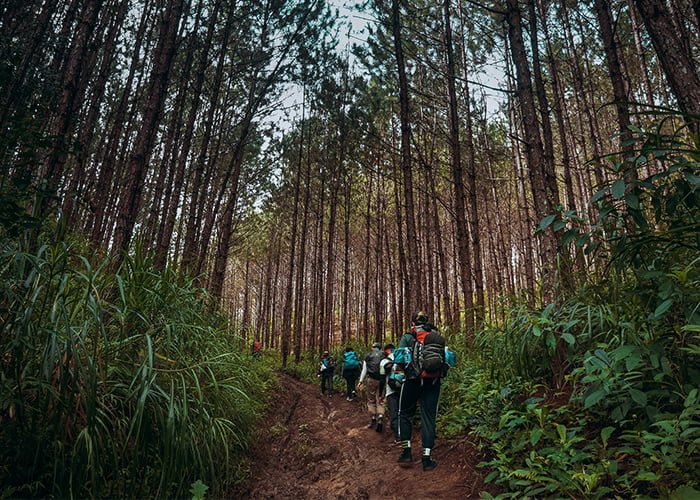 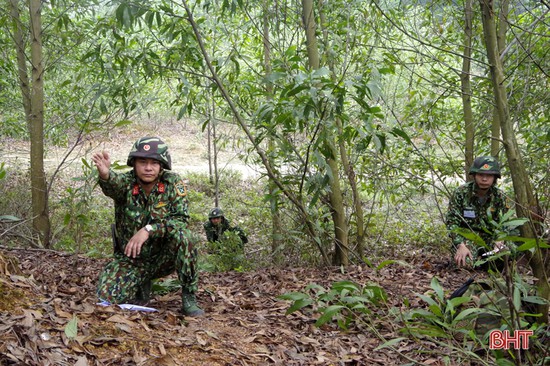 TÌM VÀ GIỮ PHƯƠNG HƯỚNG
2. Kĩ thuật tìm phương hướng
a) Sử dụng địa bàn, bản đồ
I. TÌM PHƯƠNG HƯỚNG
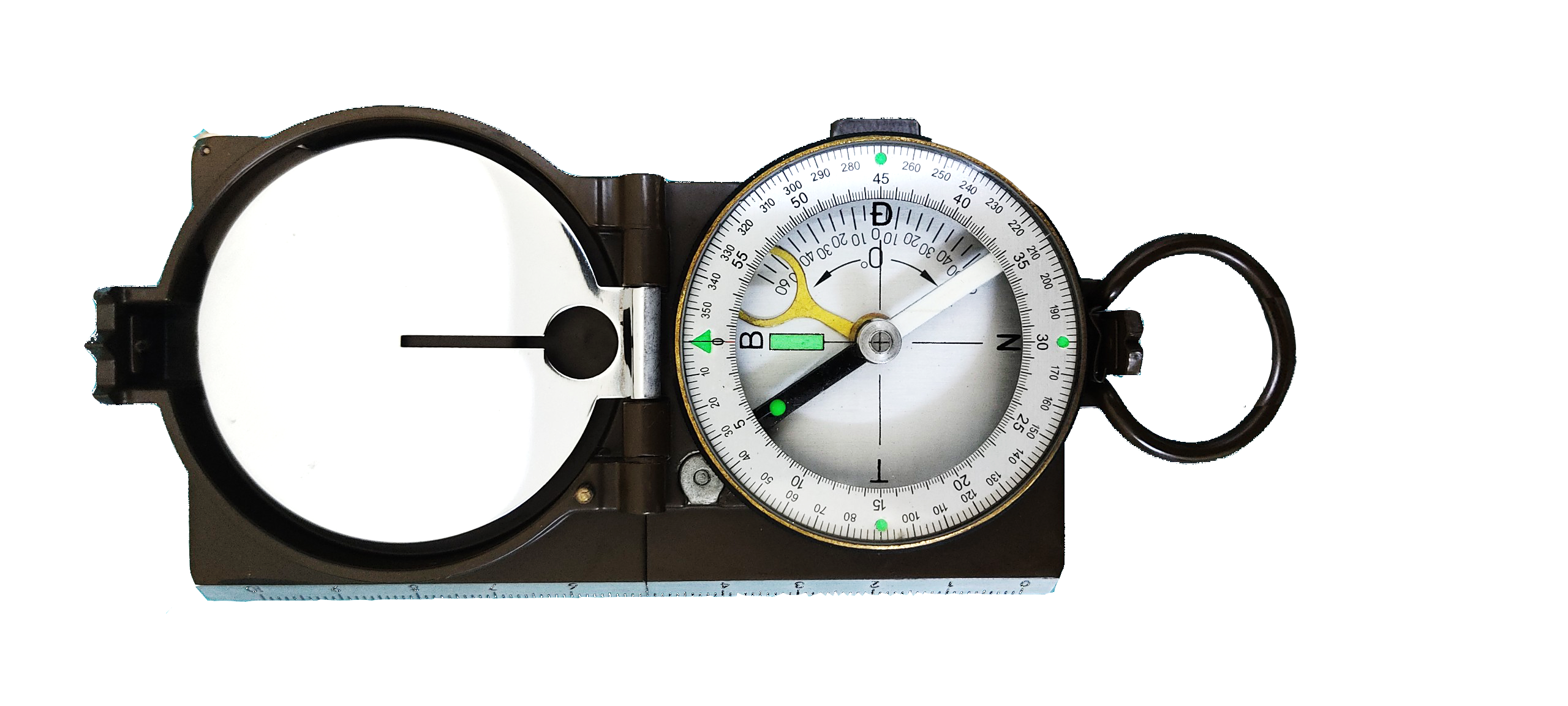 − Sử dụng địa bàn
+ Kiểm tra địa bàn.
+ Xoay mặt số địa bàn sao cho số “0” trên mặt số về đúng vạch chuẩn bắc trên vỏ địa bàn.
TÌM VÀ GIỮ PHƯƠNG HƯỚNG
2. Kĩ thuật tìm phương hướng
BẮC
a) Sử dụng địa bàn, bản đồ
I. TÌM PHƯƠNG HƯỚNG
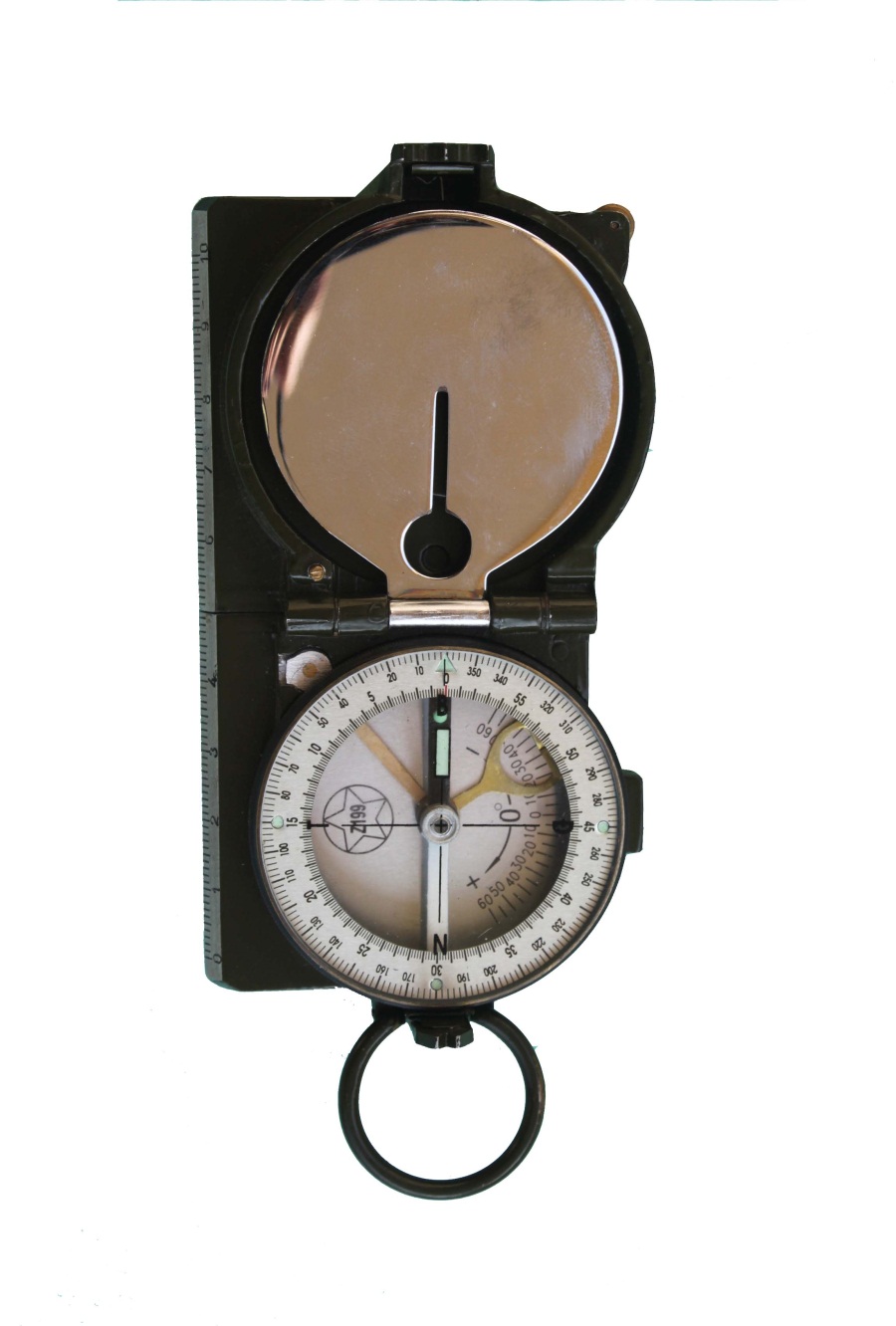 − Sử dụng địa bàn
+ Từ từ xoay địa bàn sao cho đầu bắc kim nam châm chỉ vào đúng số “0” trên mặt số địa bàn hoặc đúng vạch chuẩn trên địa bàn thì dừng lại.
TÂY
ĐÔNG
TÌM VÀ GIỮ PHƯƠNG HƯỚNG
2. Kĩ thuật tìm phương hướng
a) Sử dụng địa bàn, bản đồ
I. TÌM PHƯƠNG HƯỚNG
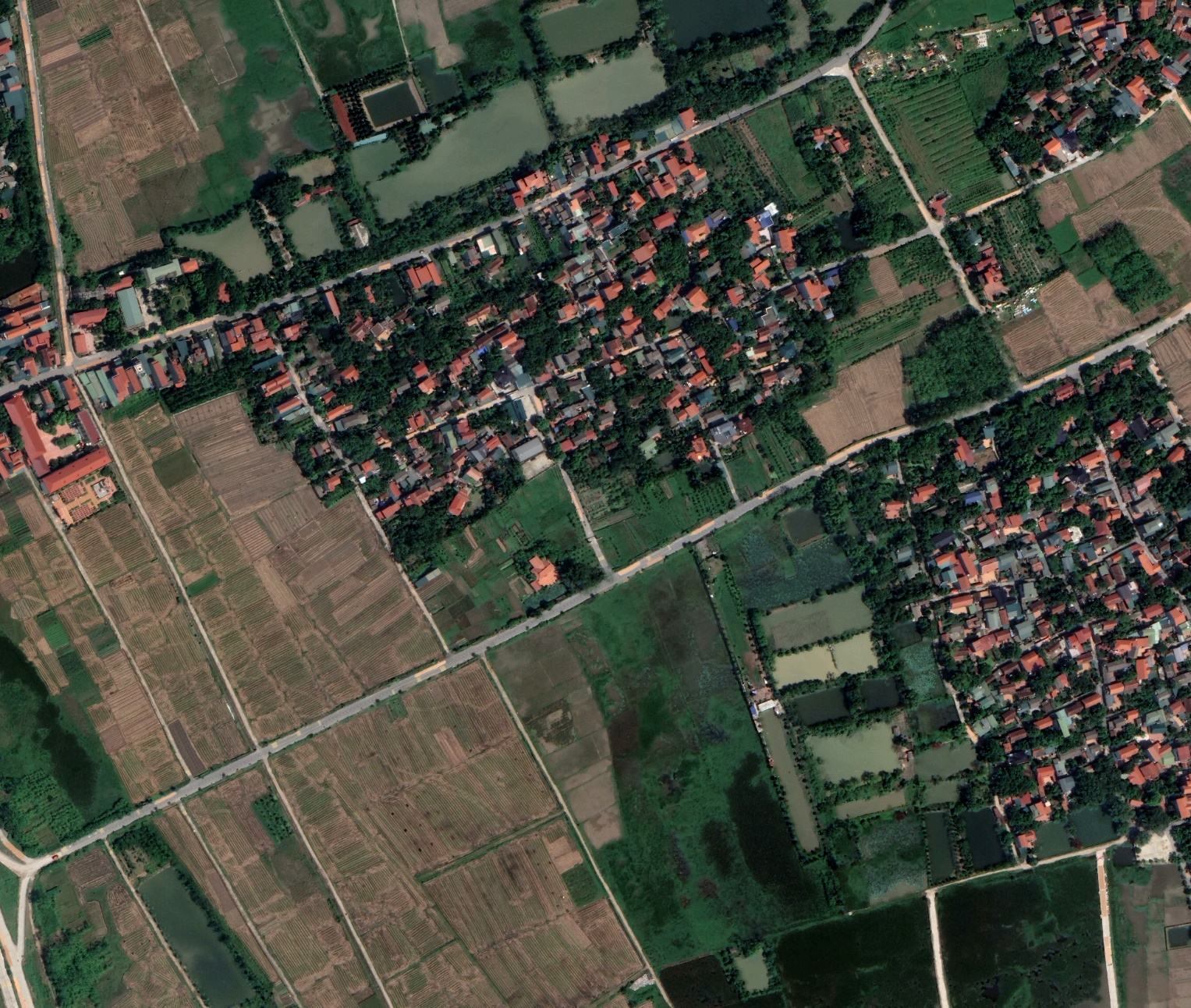 − Sử dụng bản đồ
+ Định hướng bản đồ bằng địa vật dài thẳng
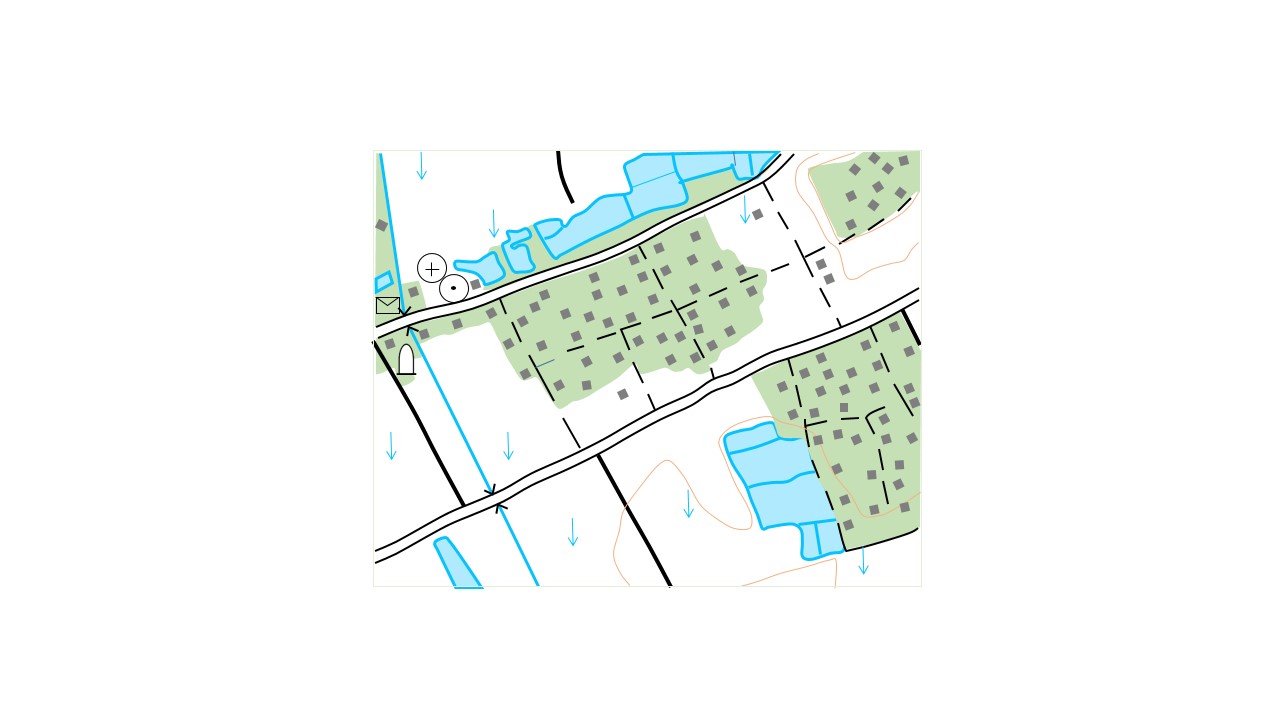 Địa vật định hướng là đoạn đường
TÌM VÀ GIỮ PHƯƠNG HƯỚNG
2. Kĩ thuật tìm phương hướng
a) Sử dụng địa bàn, bản đồ
I. TÌM PHƯƠNG HƯỚNG
− Sử dụng bản đồ
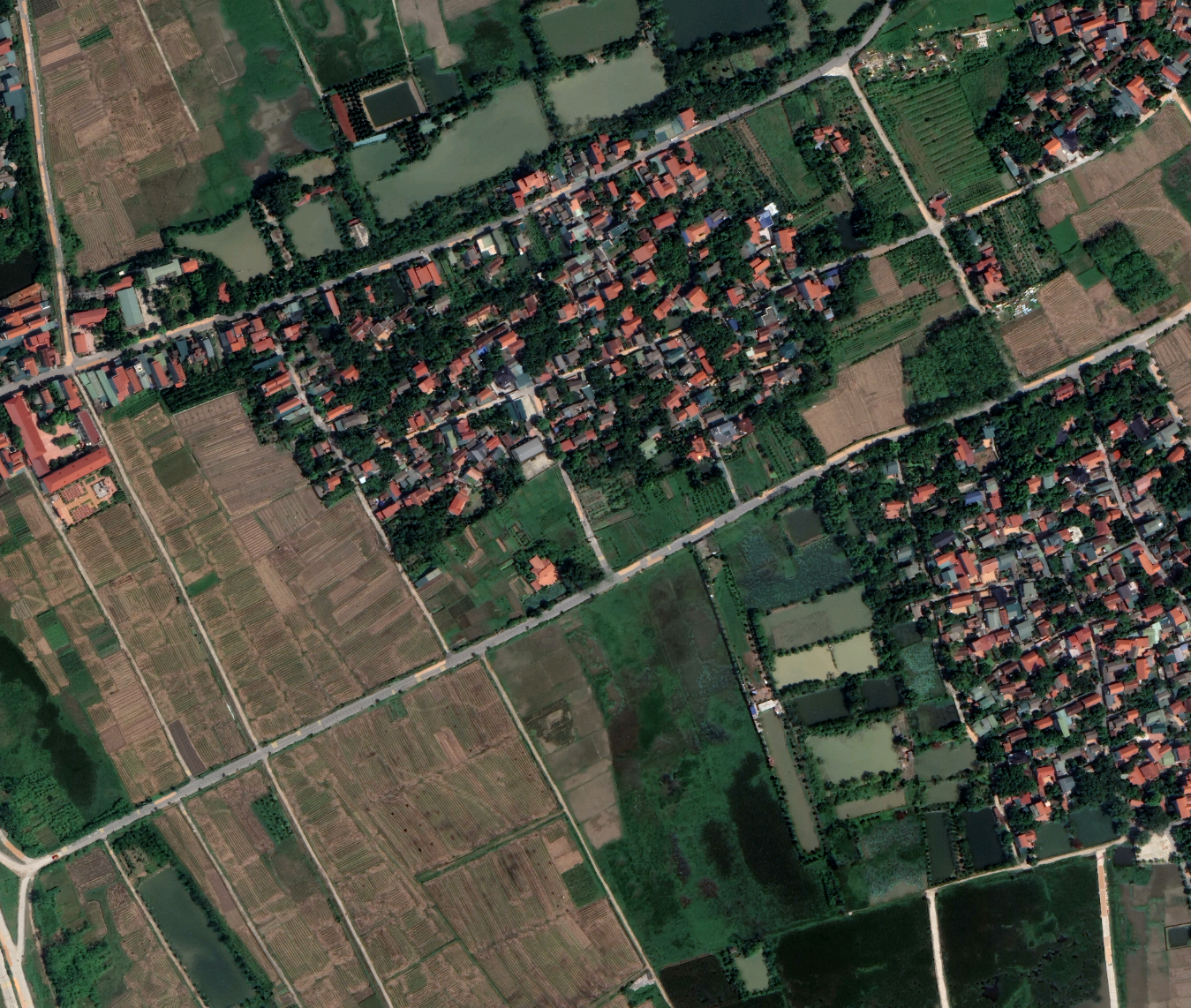 + Định hướng bản đồ bằng địa vật dài thẳng
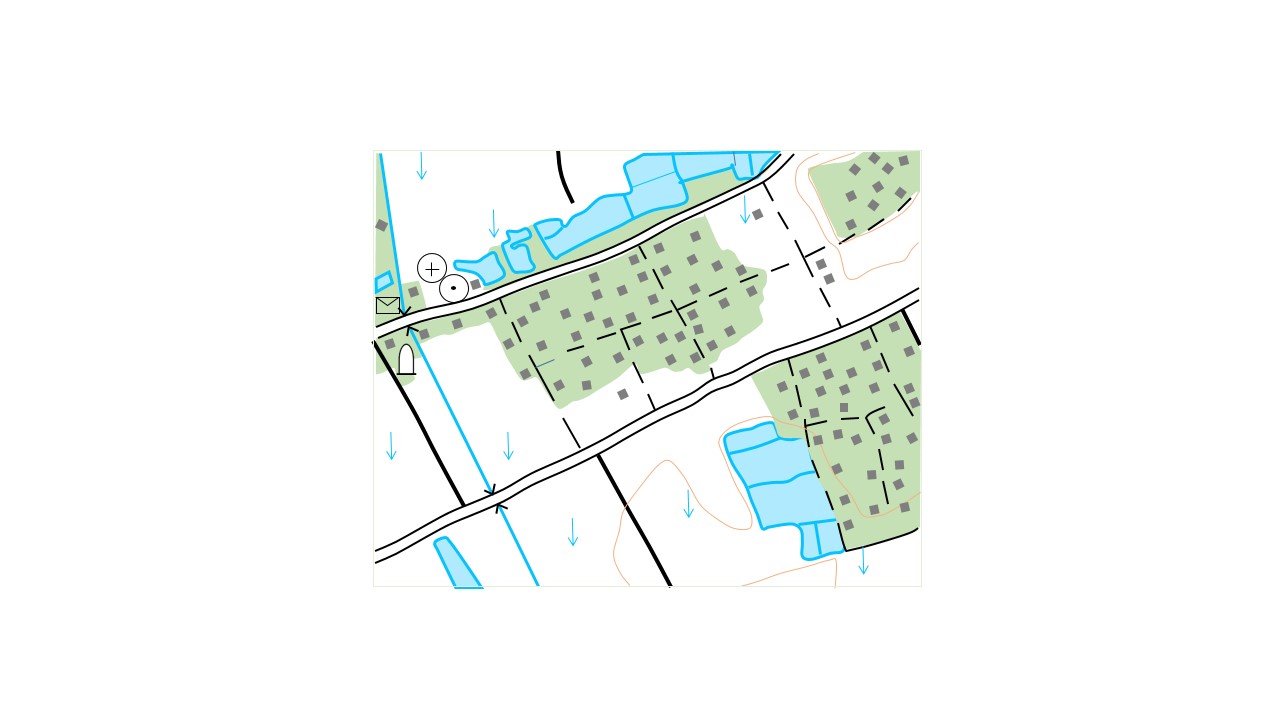 Trường hợp đứng ngoài địa vật
TÌM VÀ GIỮ PHƯƠNG HƯỚNG
2. Kĩ thuật tìm phương hướng
a) Sử dụng địa bàn, bản đồ
I. TÌM PHƯƠNG HƯỚNG
− Sử dụng bản đồ
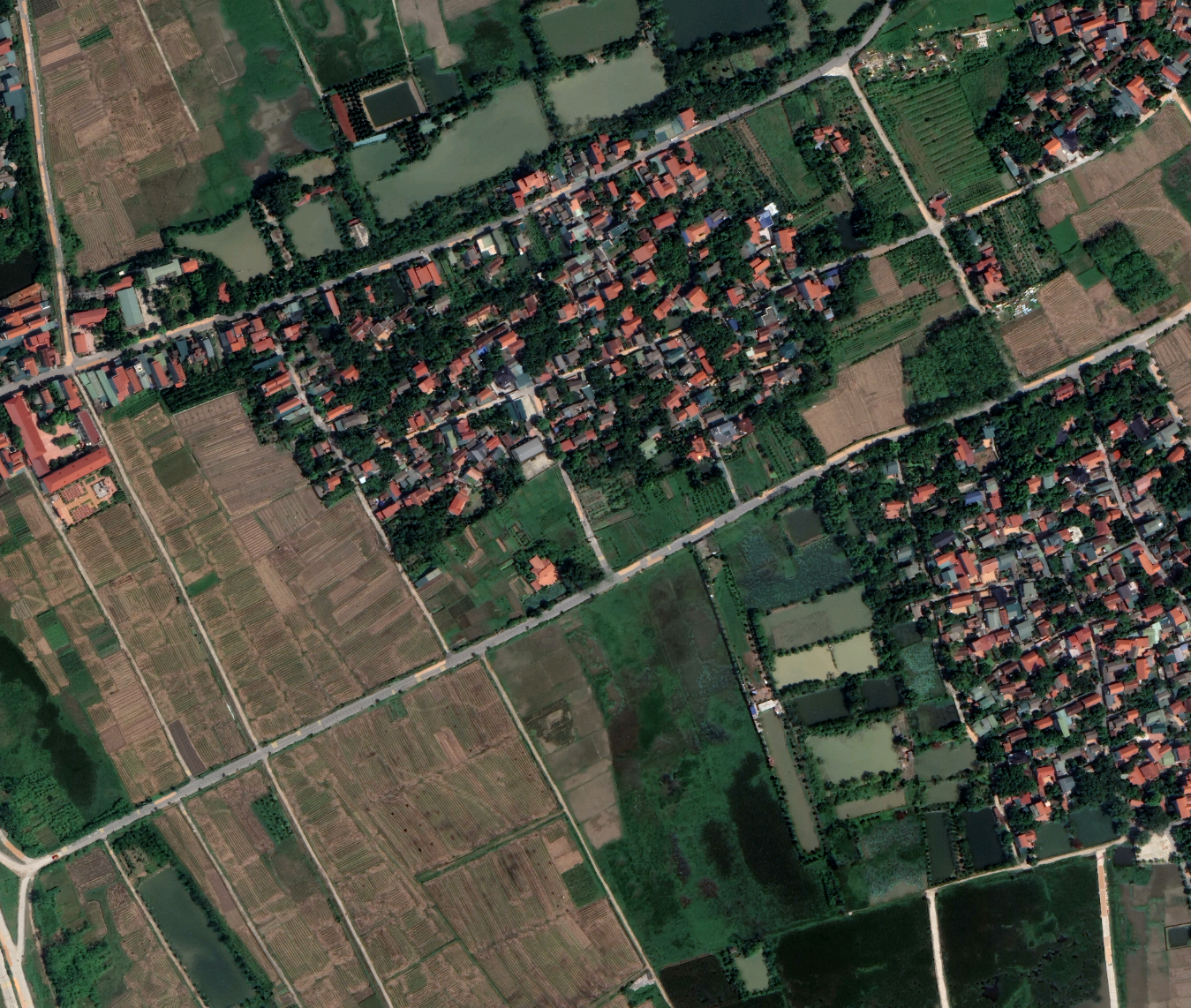 + Định hướng bản đồ bằng địa vật dài thẳng
Trường hợp đứng trên địa vật
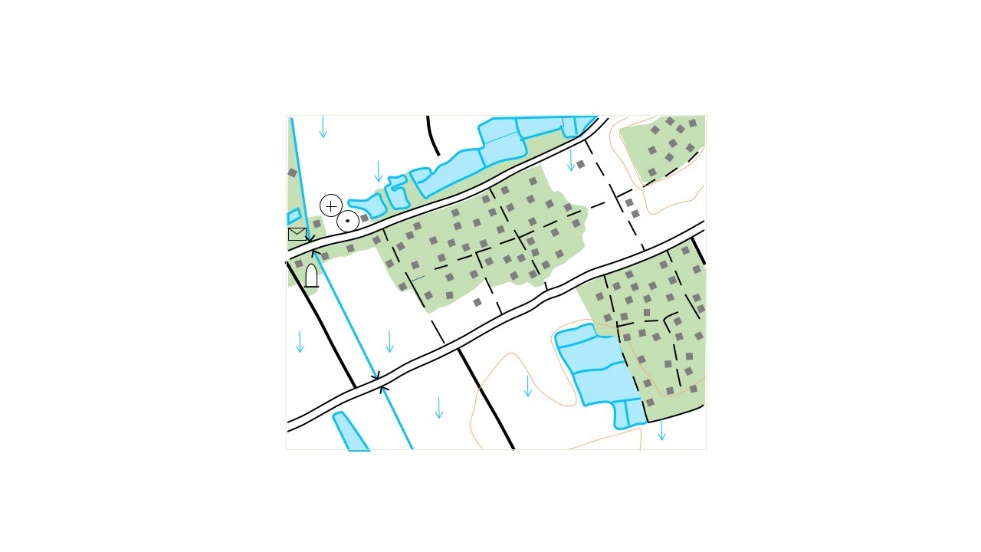 TÌM VÀ GIỮ PHƯƠNG HƯỚNG
2. Kĩ thuật tìm phương hướng
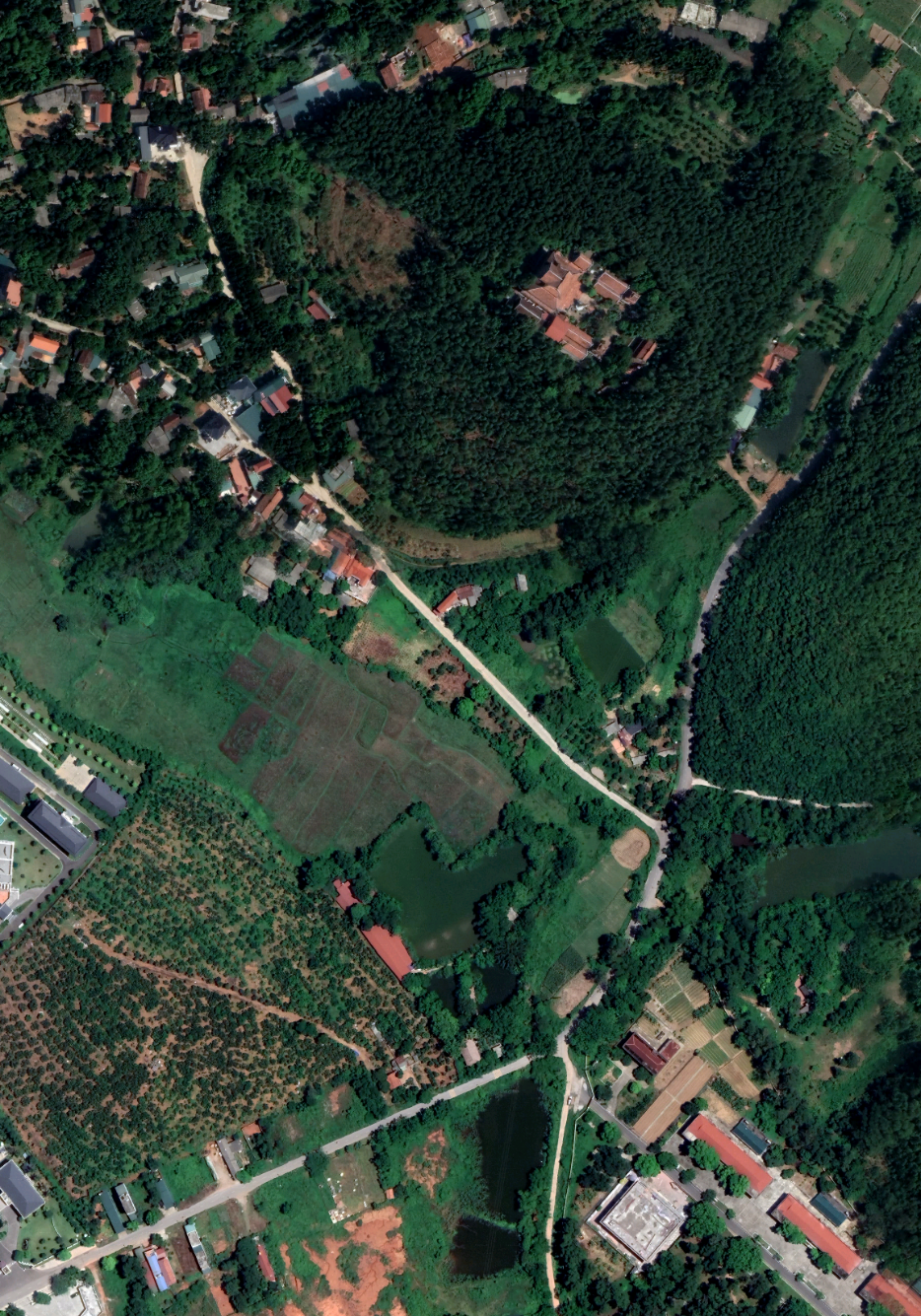 a) Sử dụng địa bàn, bản đồ
I. TÌM PHƯƠNG HƯỚNG
− Sử dụng bản đồ
+ Định hướng bản đồ bằng đường phương hướng giữa hai địa vật
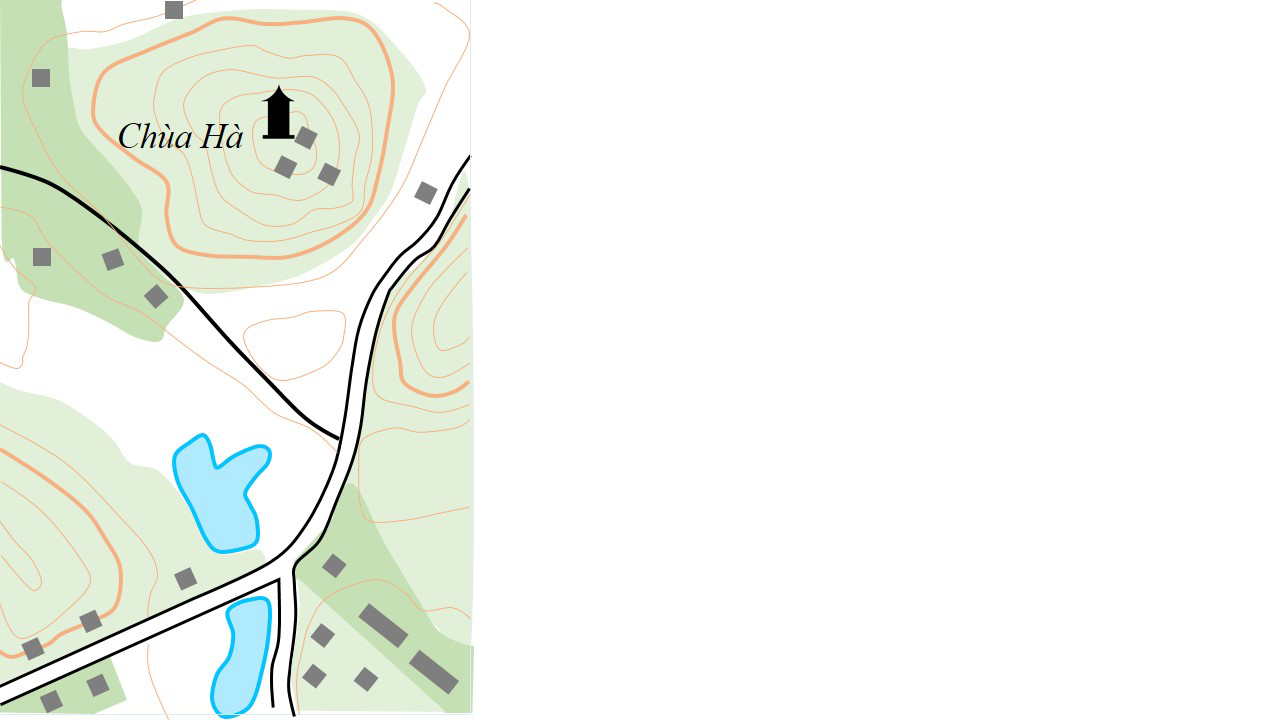 Địa vật định hướng là ngôi chùa và ngã ba đường
TÌM VÀ GIỮ PHƯƠNG HƯỚNG
2. Kĩ thuật tìm phương hướng
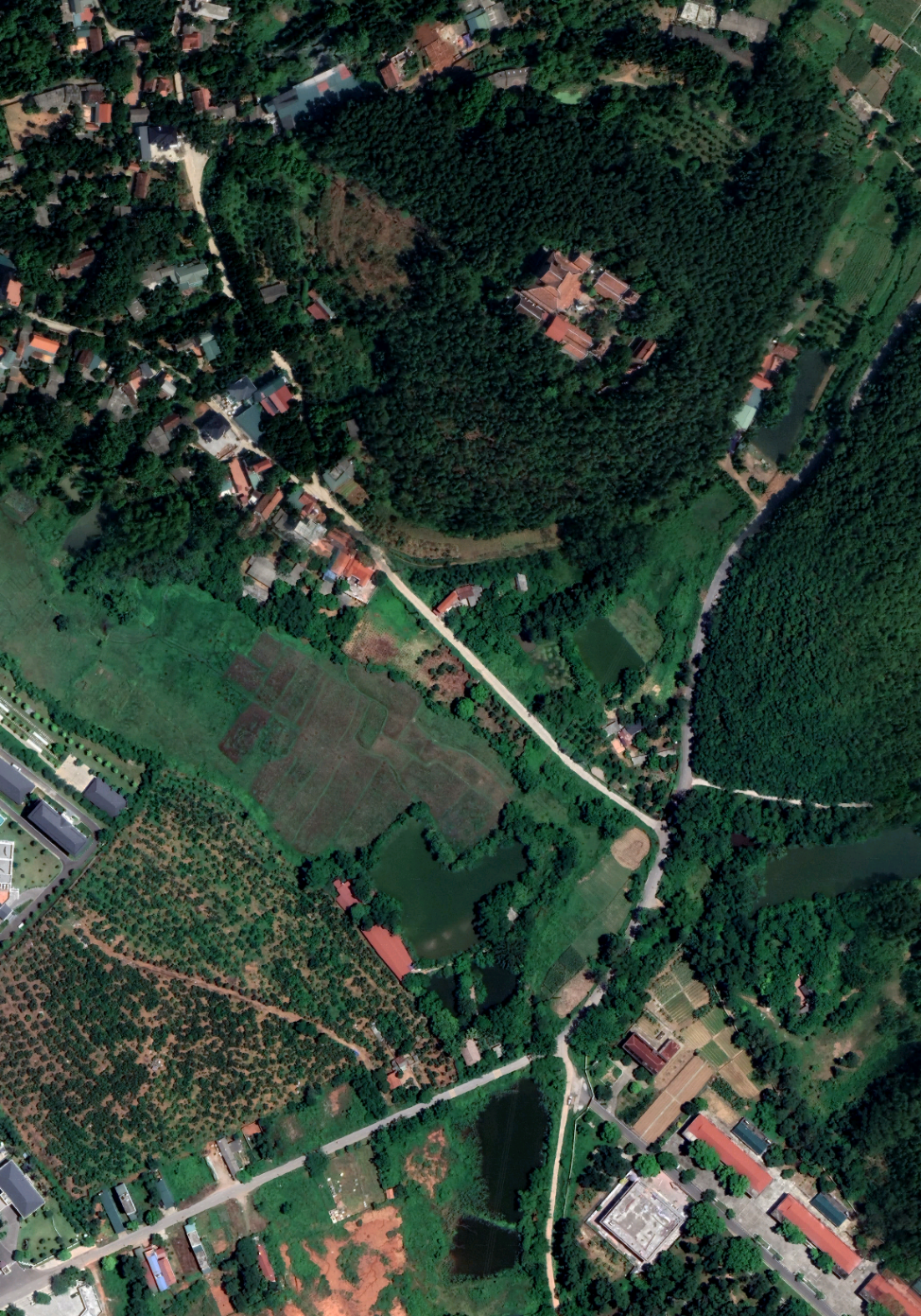 a) Sử dụng địa bàn, bản đồ
I. TÌM PHƯƠNG HƯỚNG
− Sử dụng bản đồ
+ Định hướng bản đồ bằng đường phương hướng giữa hai địa vật
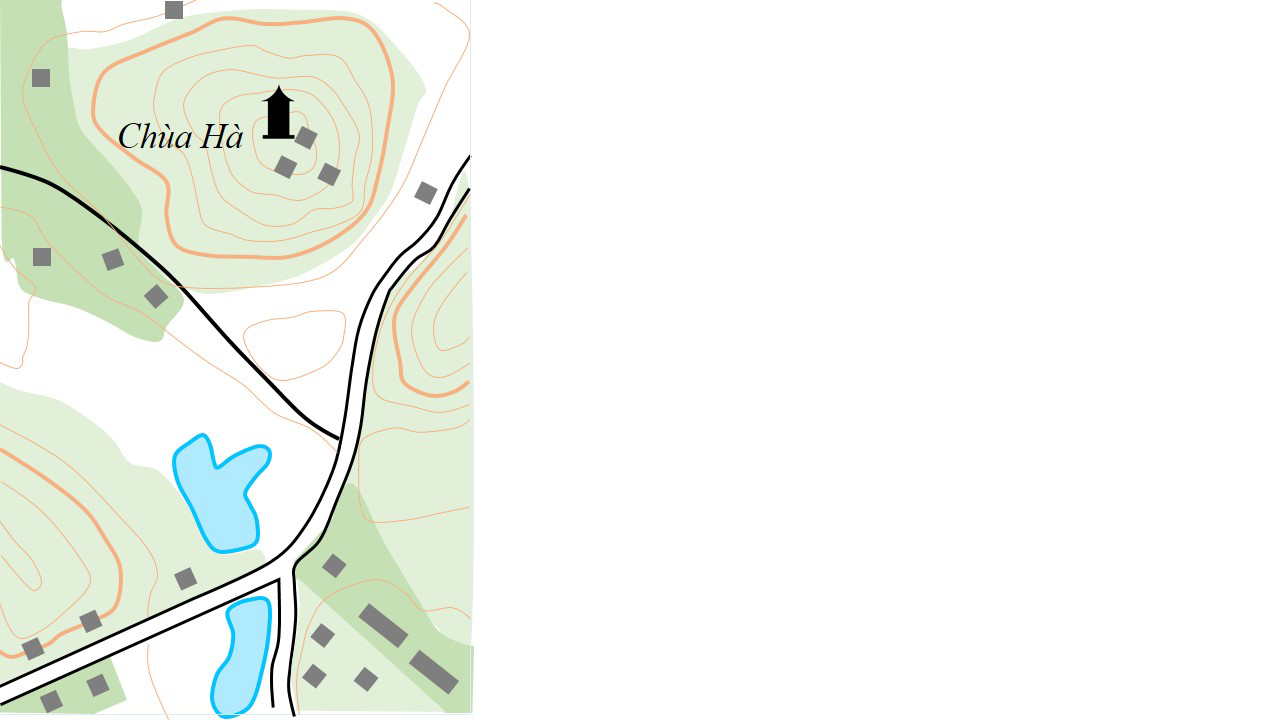 Trường hợp đứng ngoài địa vật
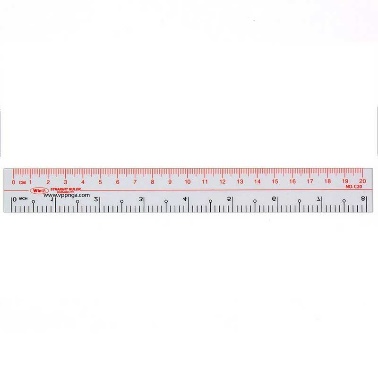 TÌM VÀ GIỮ PHƯƠNG HƯỚNG
2. Kĩ thuật tìm phương hướng
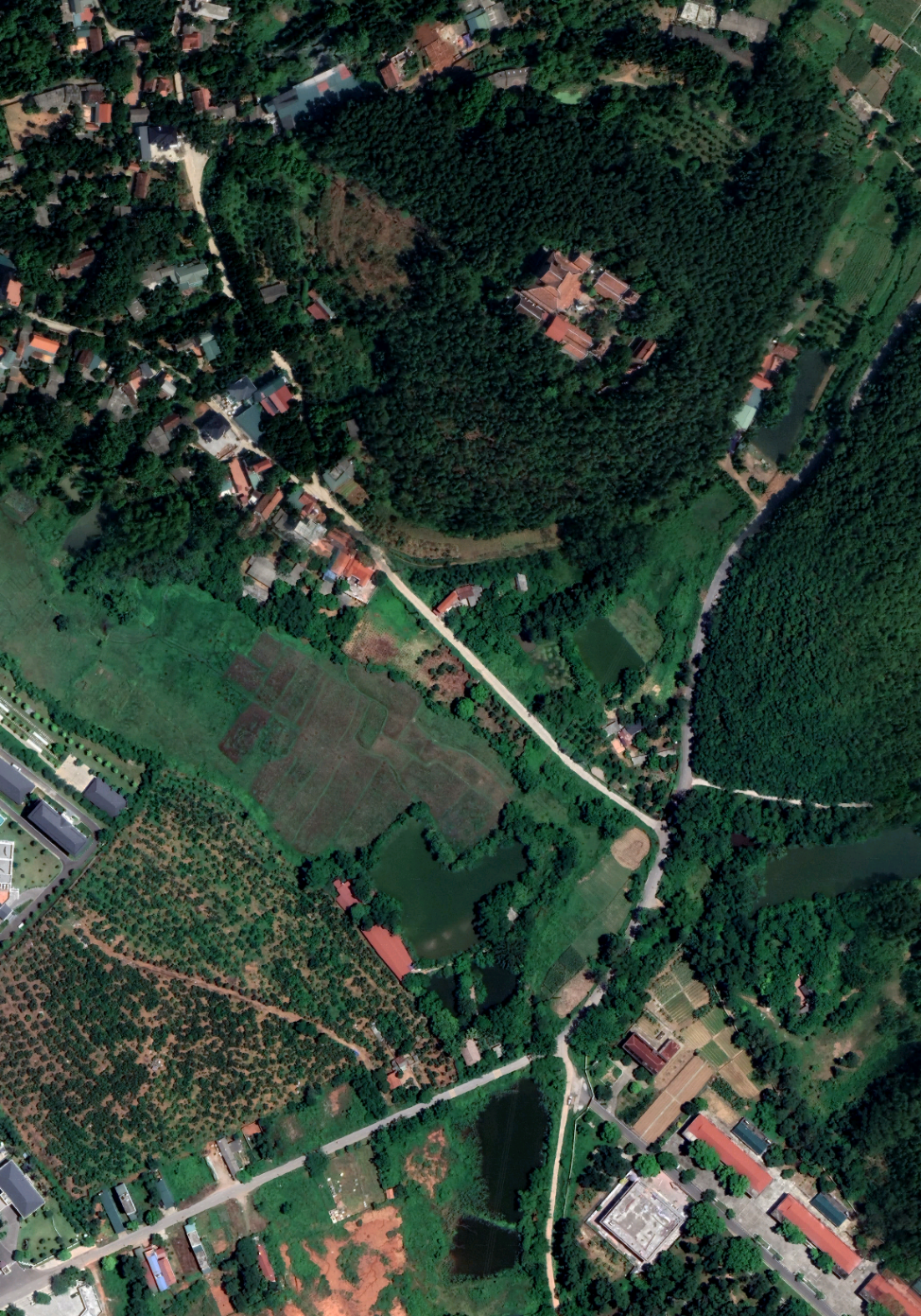 a) Sử dụng địa bàn, bản đồ
I. TÌM PHƯƠNG HƯỚNG
− Sử dụng bản đồ
+ Định hướng bản đồ bằng đường phương hướng giữa hai địa vật
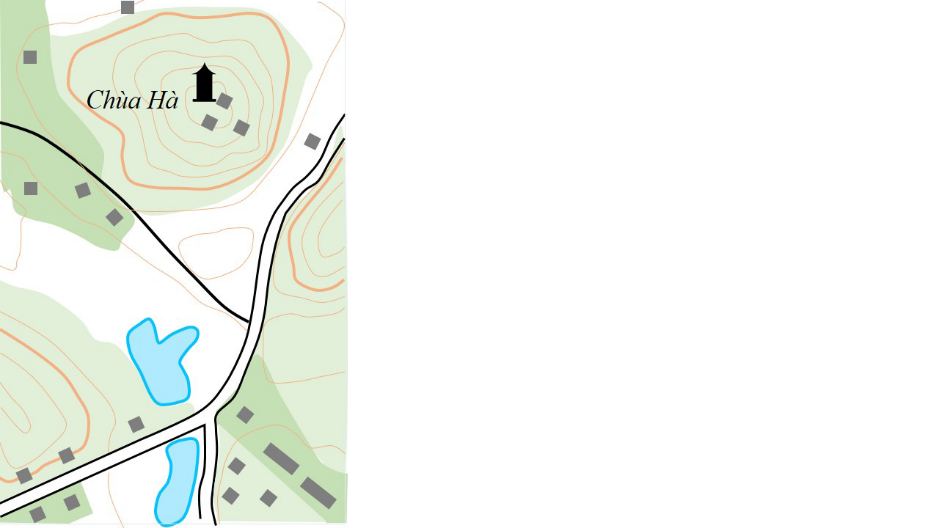 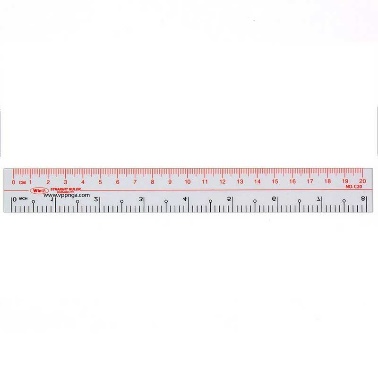 Trường hợp đứng trên địa vật
TÌM VÀ GIỮ PHƯƠNG HƯỚNG
2. Kĩ thuật tìm phương hướng
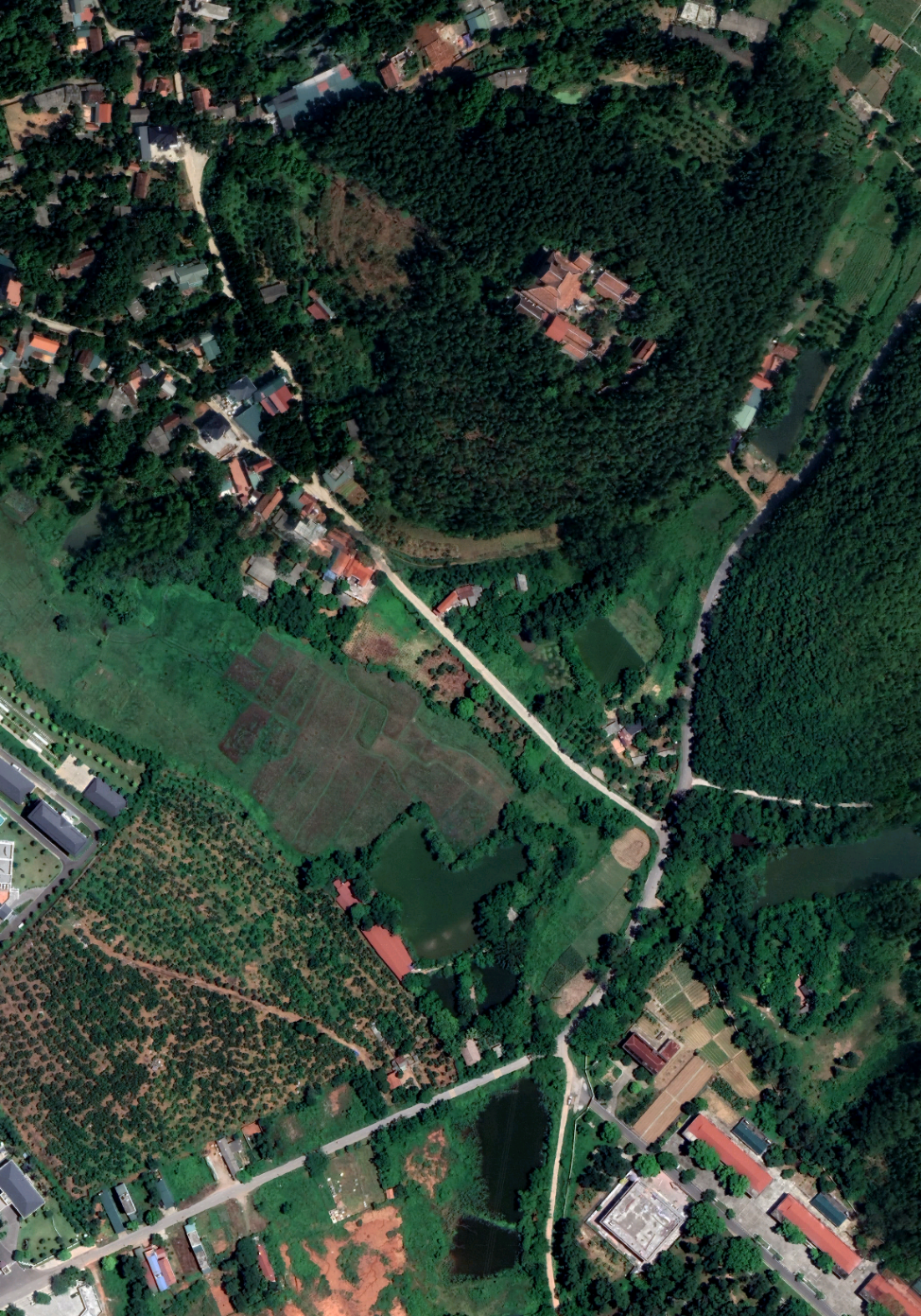 a) Sử dụng địa bàn, bản đồ
I. TÌM PHƯƠNG HƯỚNG
− Sử dụng bản đồ
+ Định hướng bản đồ bằng đường phương hướng giữa hai địa vật
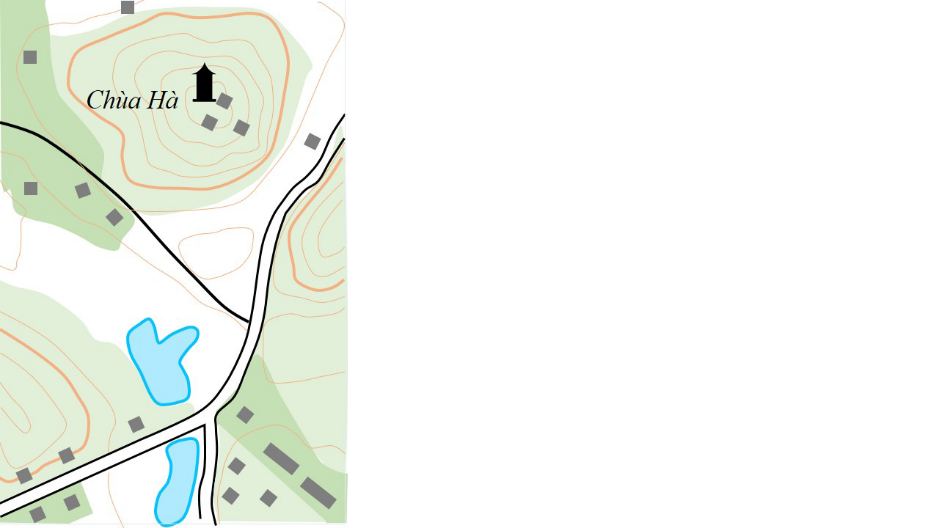 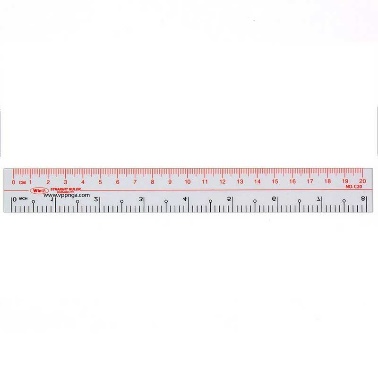 Trường hợp đứng trên địa vật
TÌM VÀ GIỮ PHƯƠNG HƯỚNG
2. Kĩ thuật tìm phương hướng
b) Dựa vào Mặt Trời
I. TÌM PHƯƠNG HƯỚNG
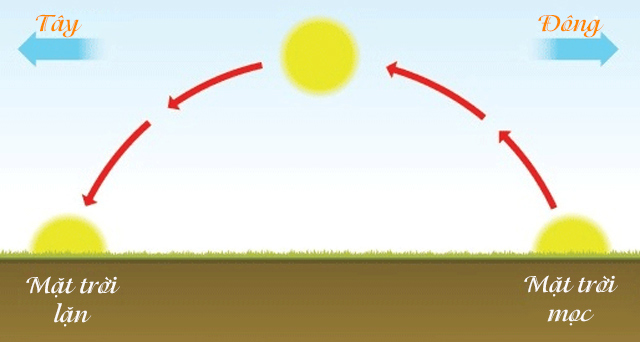 TÌM VÀ GIỮ PHƯƠNG HƯỚNG
2. Kĩ thuật tìm phương hướng
b) Dựa vào Mặt Trời
I. TÌM PHƯƠNG HƯỚNG
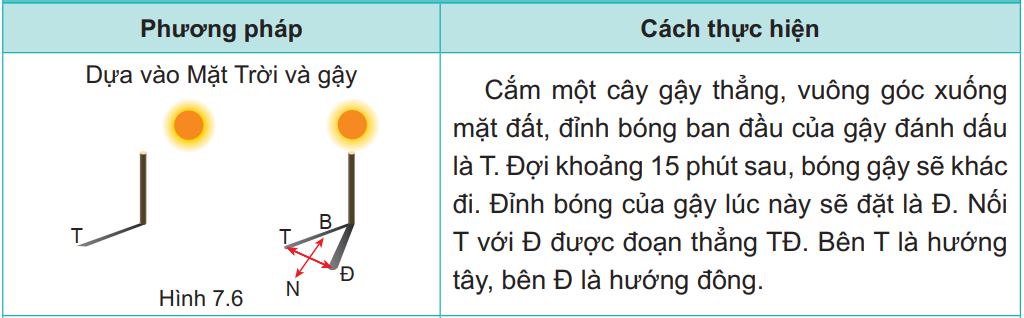 TÌM VÀ GIỮ PHƯƠNG HƯỚNG
2. Kĩ thuật tìm phương hướng
b) Dựa vào Mặt Trời
I. TÌM PHƯƠNG HƯỚNG
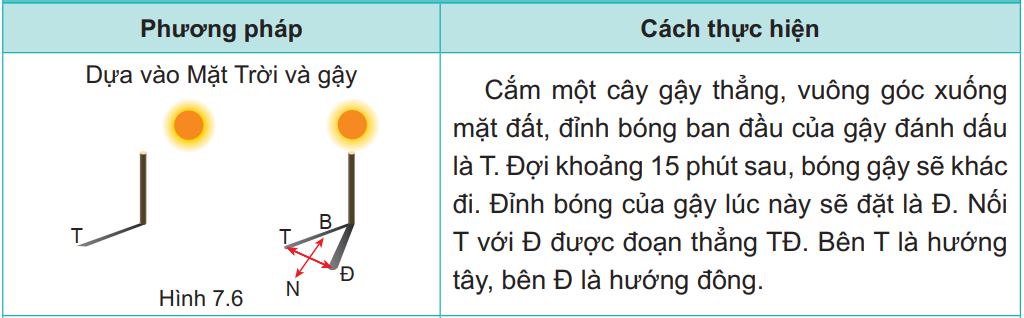 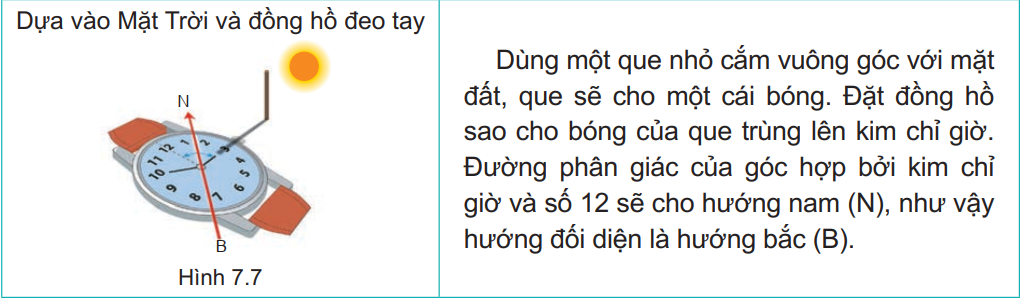 TÌM VÀ GIỮ PHƯƠNG HƯỚNG
2. Kĩ thuật tìm phương hướng
c) Dựa vào Mặt Trăng
I. TÌM PHƯƠNG HƯỚNG
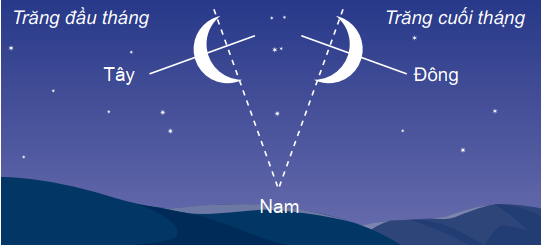 TÌM VÀ GIỮ PHƯƠNG HƯỚNG
2. Kĩ thuật tìm phương hướng
d) Dựa vào sao Bắc Cực
I. TÌM PHƯƠNG HƯỚNG
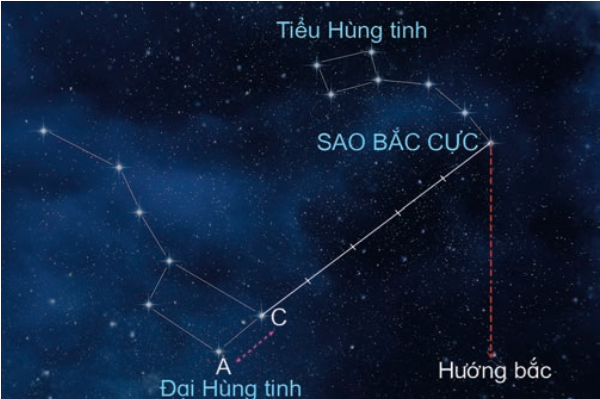 TÌM VÀ GIỮ PHƯƠNG HƯỚNG
2. Kĩ thuật tìm phương hướng
e) Dựa vào các yếu tố khác
I. TÌM PHƯƠNG HƯỚNG
− Dựa vào đặc điểm một số loại thực vật
HƯỚNG BĂC
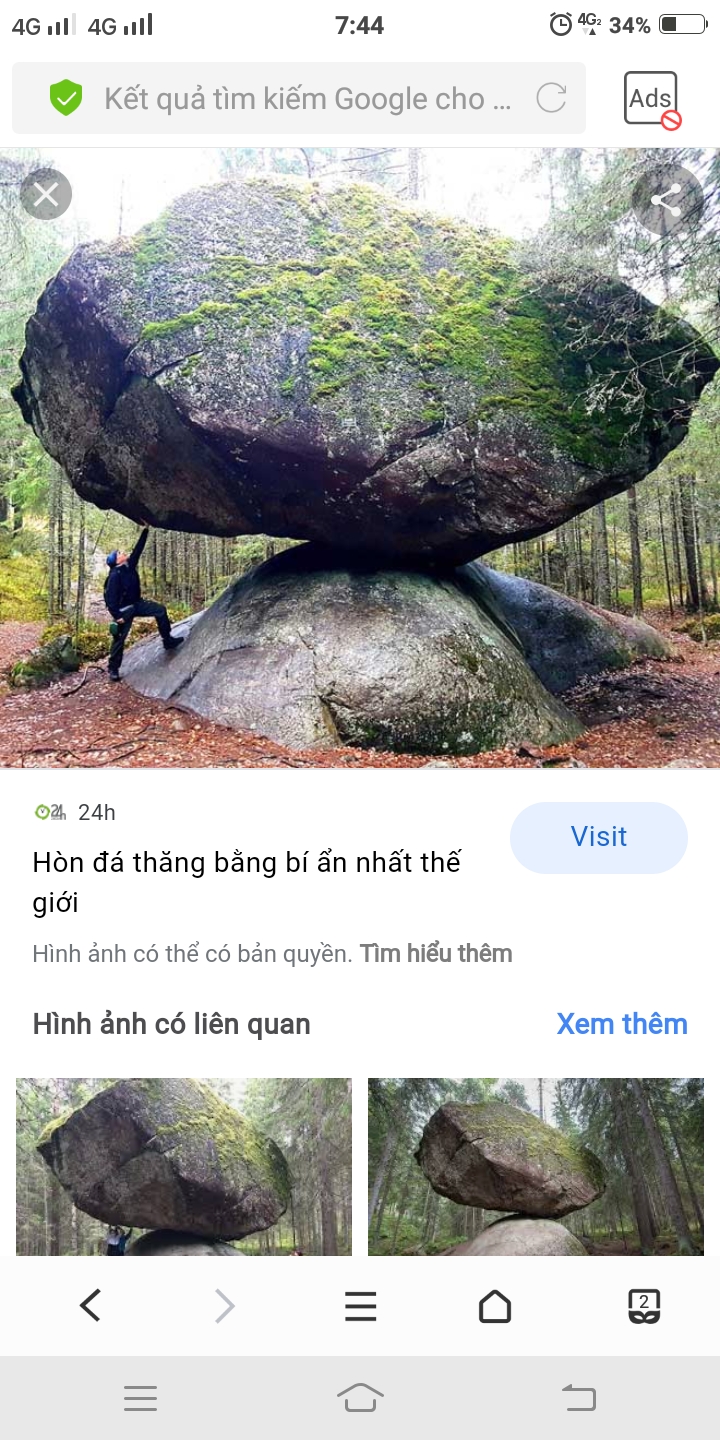 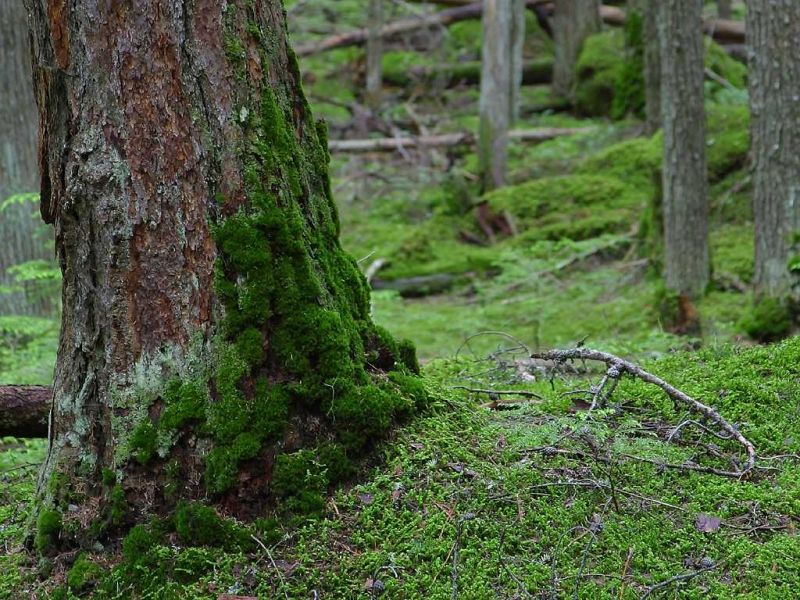 TÌM VÀ GIỮ PHƯƠNG HƯỚNG
2. Kĩ thuật tìm phương hướng
e) Dựa vào các yếu tố khác
I. TÌM PHƯƠNG HƯỚNG
− Dựa vào đặc điểm một số loại thực vật
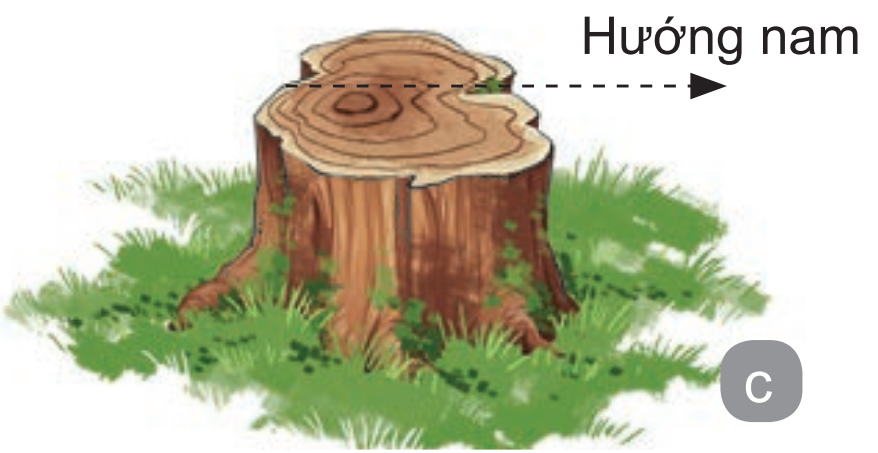 TÌM VÀ GIỮ PHƯƠNG HƯỚNG
2. Kĩ thuật tìm phương hướng
e) Dựa vào các yếu tố khác
I. TÌM PHƯƠNG HƯỚNG
− Dựa vào măng tre, chuối non, hoa hướng dương
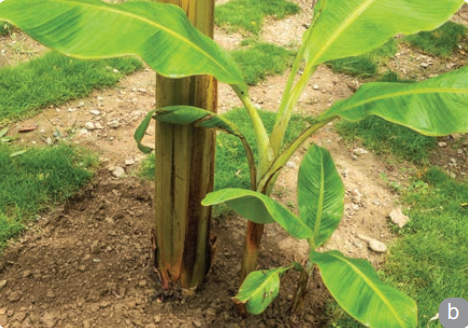 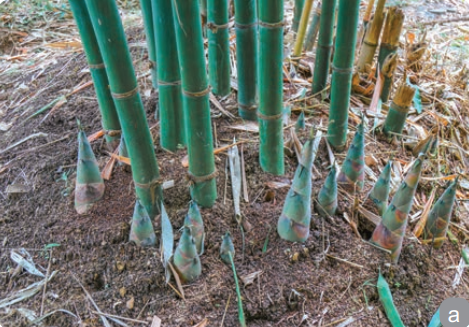 HƯỚNG ĐÔNG
TÌM VÀ GIỮ PHƯƠNG HƯỚNG
2. Kĩ thuật tìm phương hướng
e) Dựa vào các yếu tố khác
I. TÌM PHƯƠNG HƯỚNG
− Dựa vào măng tre, chuối non, hoa hướng dương
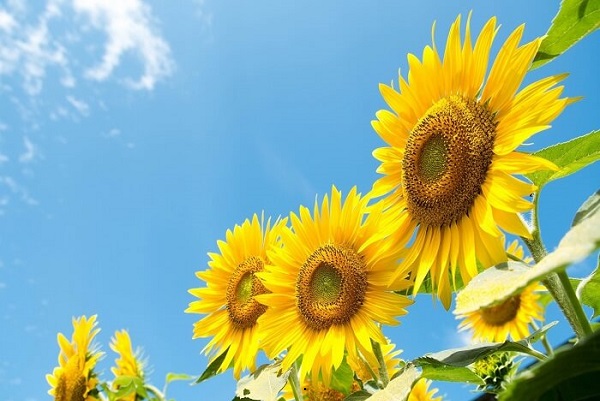 TÌM VÀ GIỮ PHƯƠNG HƯỚNG
2. Kĩ thuật tìm phương hướng
e) Dựa vào các yếu tố khác
I. TÌM PHƯƠNG HƯỚNG
− Dựa vào tập tính của một số động vật
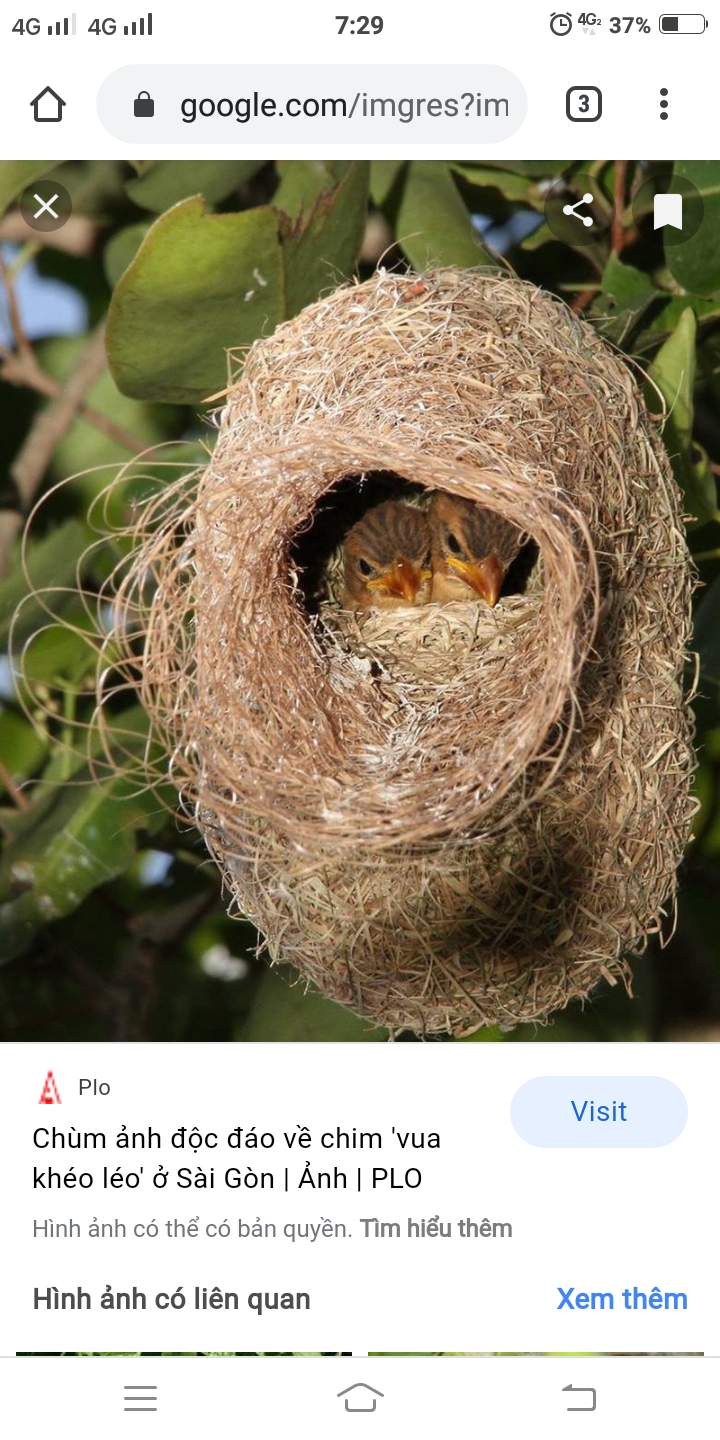 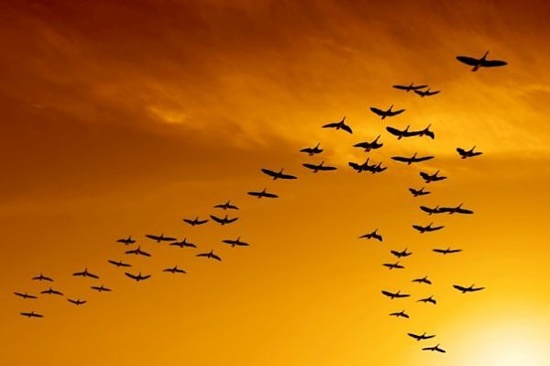 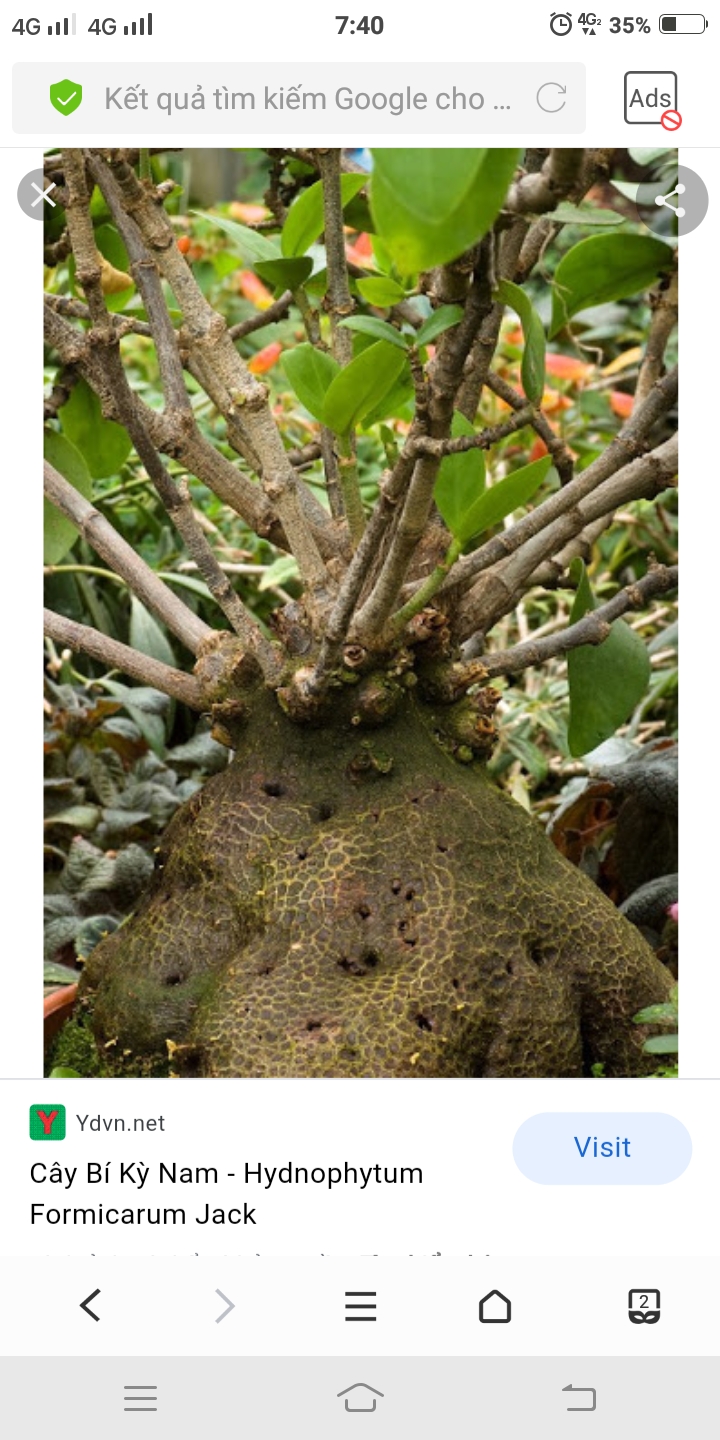 HƯỚNG ĐÔNG NAM
TÌM VÀ GIỮ PHƯƠNG HƯỚNG
2. Kĩ thuật tìm phương hướng
e) Dựa vào các yếu tố khác
I. TÌM PHƯƠNG HƯỚNG
− Dựa vào dòng chảy của một số sông lớn ở Việt Nam
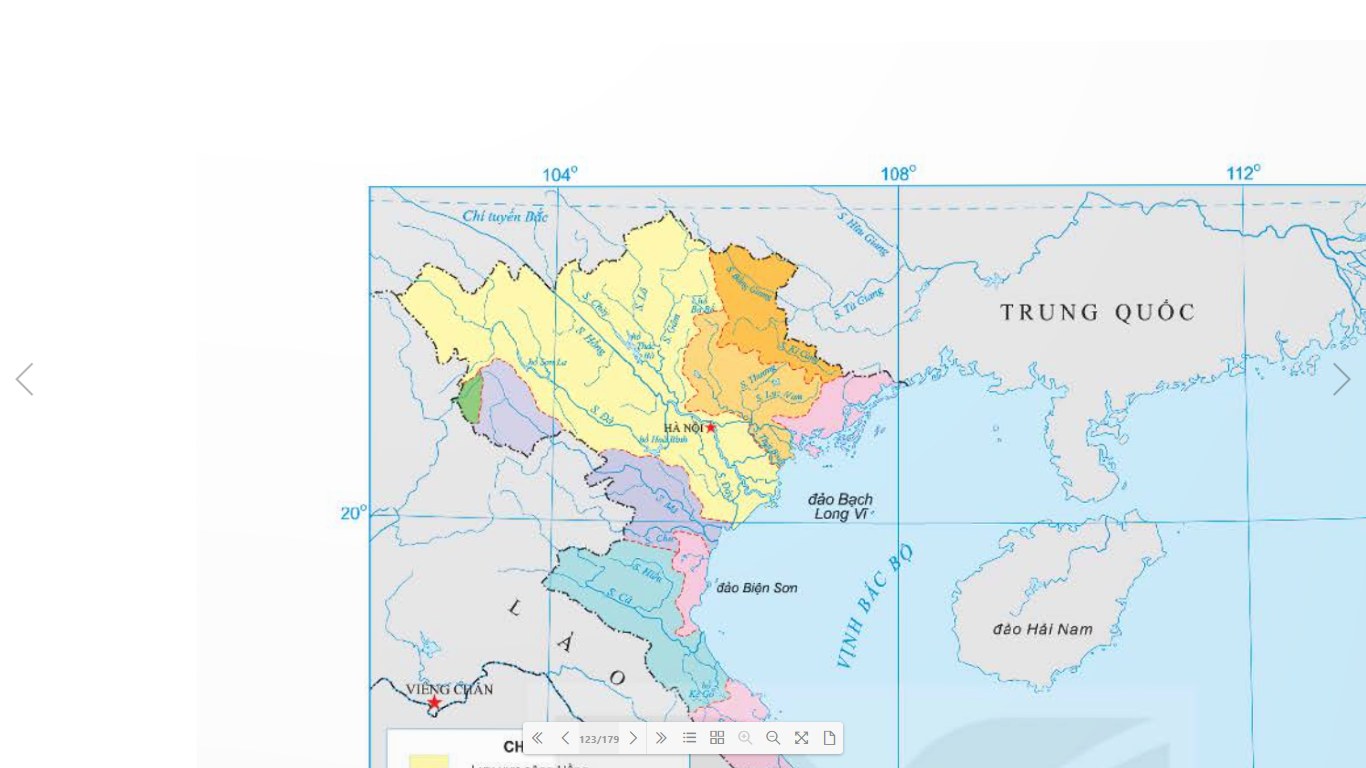 Hệ thống sông ngòi Bắc bộ
TÌM VÀ GIỮ PHƯƠNG HƯỚNG
2. Kĩ thuật tìm phương hướng
e) Dựa vào các yếu tố khác
I. TÌM PHƯƠNG HƯỚNG
− Dựa vào dòng chảy của một số sông lớn ở Việt Nam
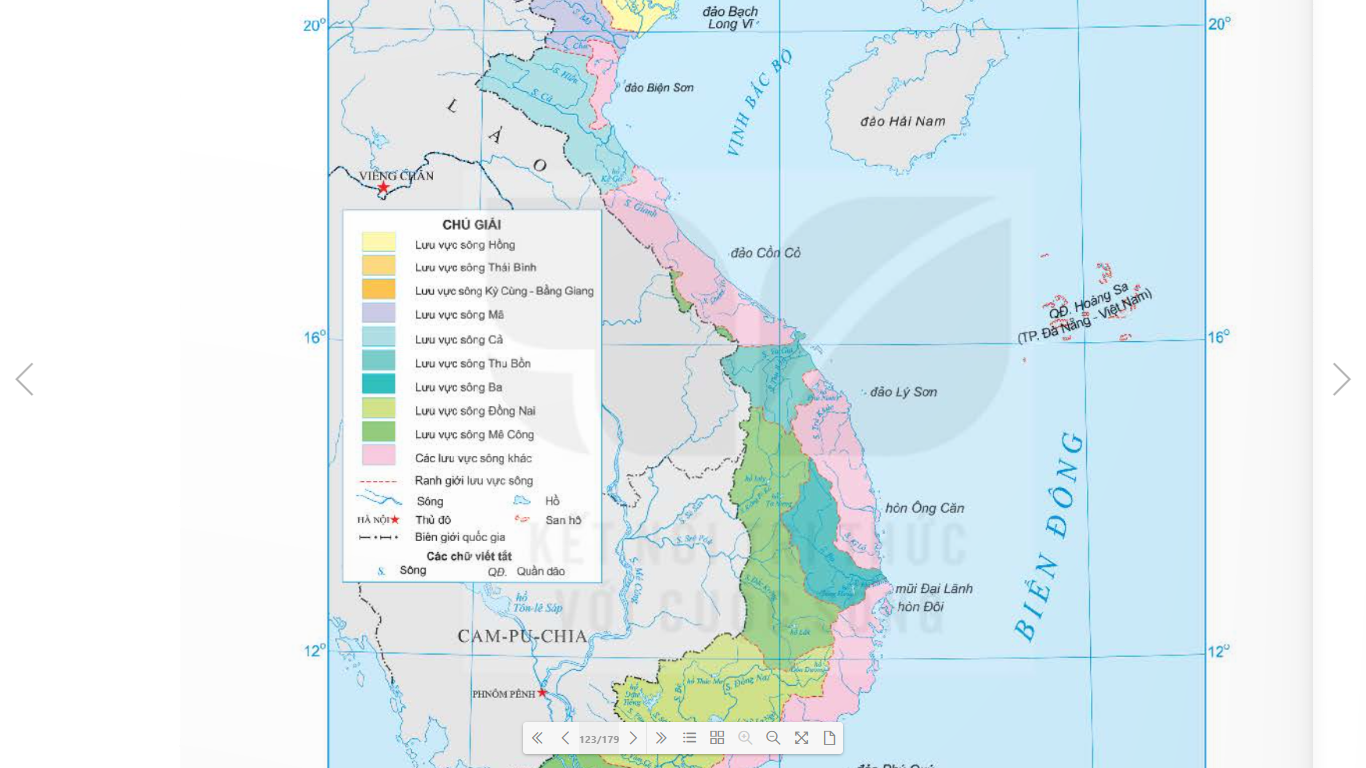 Hệ thống sông ngòi Trung bộ
TÌM VÀ GIỮ PHƯƠNG HƯỚNG
2. Kĩ thuật tìm phương hướng
e) Dựa vào các yếu tố khác
I. TÌM PHƯƠNG HƯỚNG
− Dựa vào dòng chảy của một số sông lớn ở Việt Nam
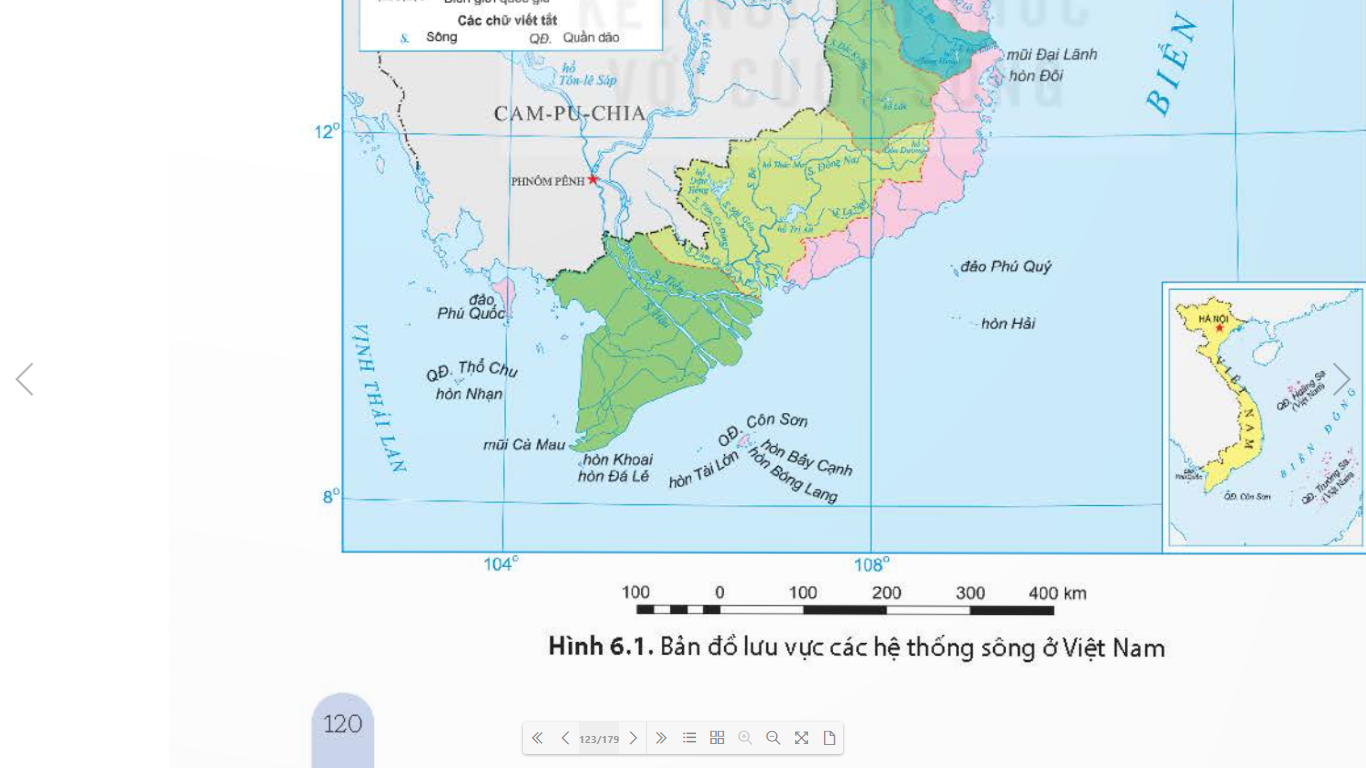 Hệ thống sông ngòi Nam bộ
TÌM VÀ GIỮ PHƯƠNG HƯỚNG
1. Ý nghĩa
II. GIỮ PHƯƠNG HƯỚNG
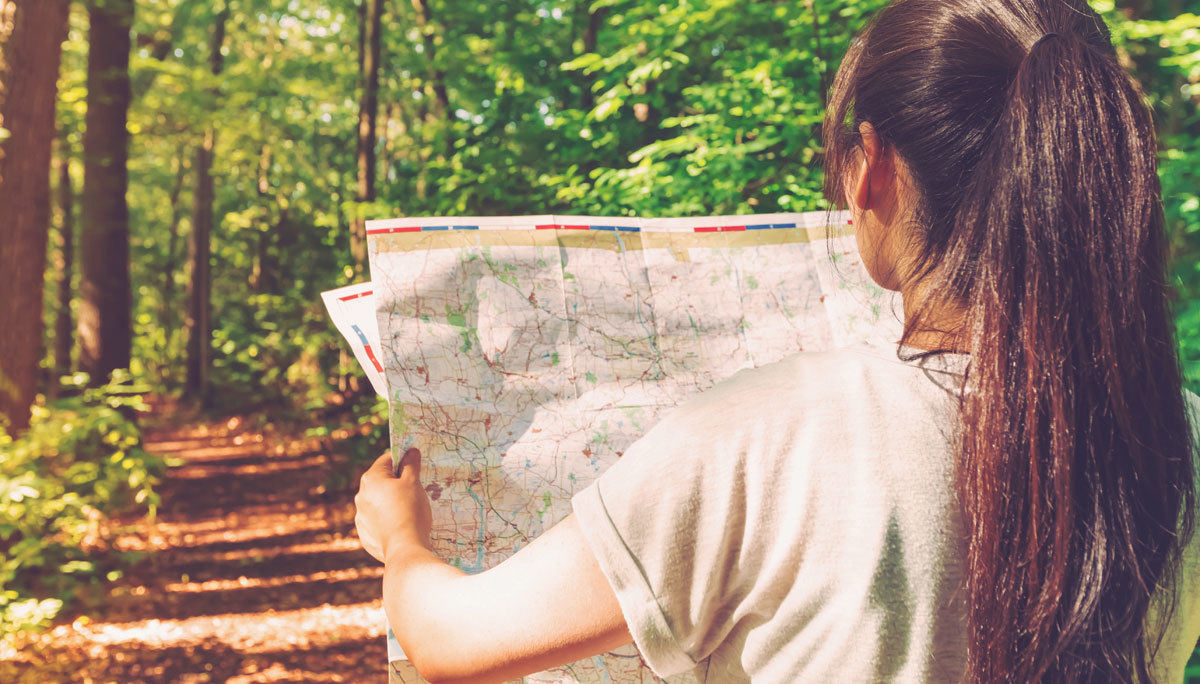 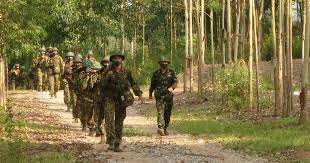 TÌM VÀ GIỮ PHƯƠNG HƯỚNG
2. Cách giữ phương hướng
II. GIỮ PHƯƠNG HƯỚNG
a) Trước khi di chuyển
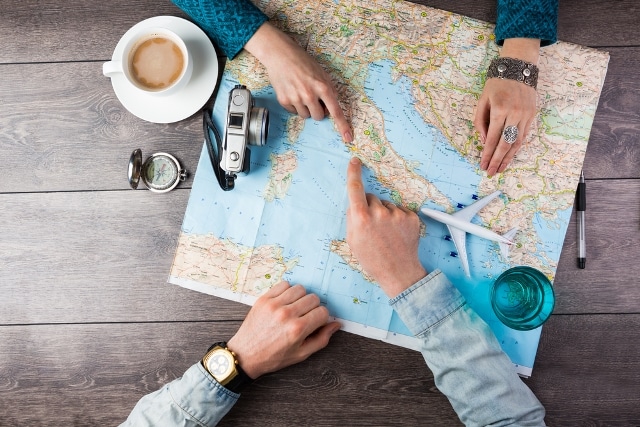 TÌM VÀ GIỮ PHƯƠNG HƯỚNG
2. Cách giữ phương hướng
II. GIỮ PHƯƠNG HƯỚNG
b) Quá trình di chuyển
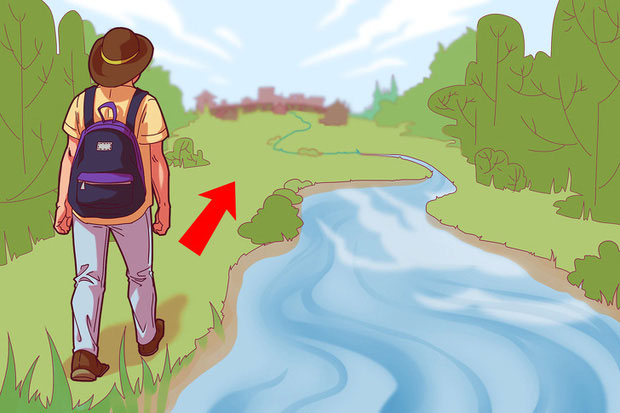 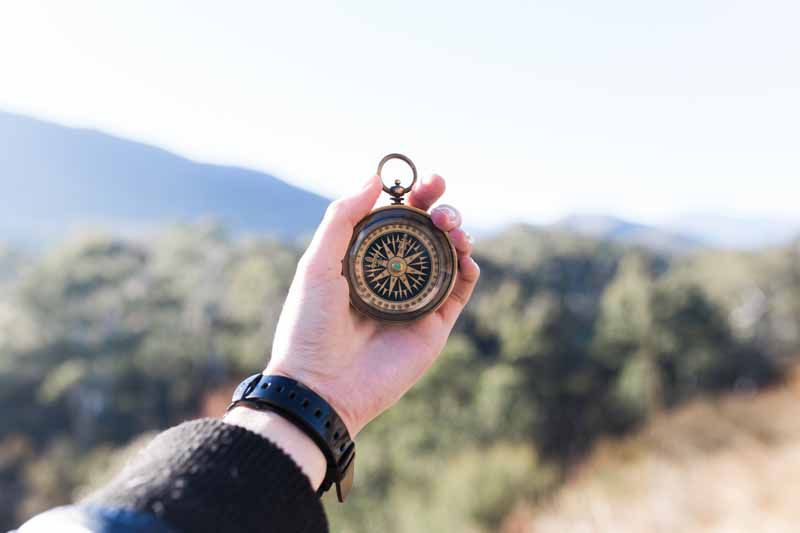 TÌM VÀ GIỮ PHƯƠNG HƯỚNG
2. Cách giữ phương hướng
II. GIỮ PHƯƠNG HƯỚNG
c) Cách xử lí khi lạc hướng
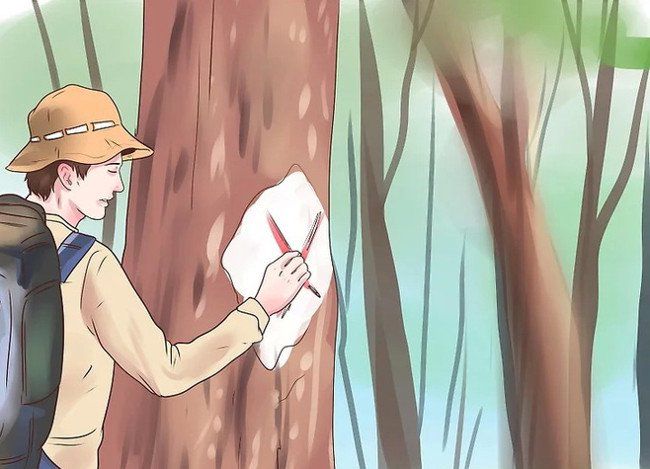 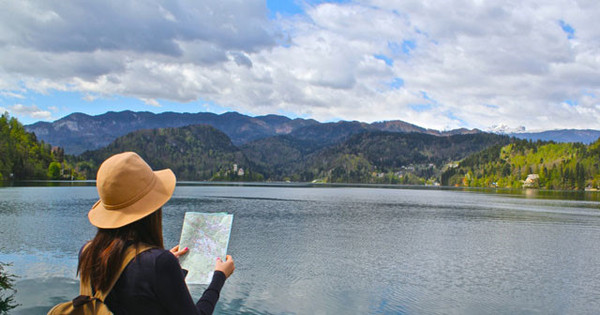 TÌM VÀ GIỮ PHƯƠNG HƯỚNG
1. Có những cách xác định phương hướng nào dựa vào Mặt Trời? Em hãy hướng dẫn mọi người thực hiện một trong những cách xác định phương hướng dựa vào Mặt Trời đó.
HOẠT ĐỘNG LUYỆN TẬP
2. Buổi tối (khi có sao), em hãy quan sát lên bầu trời và xác định sao Bắc Cực.
3. Em hãy thực hành xác định phương hướng dựa vào các yếu tố tự nhiên (đặc điểm thực vật, tập tính của một số động vật,...) có ở xung quanh mình.
TÌM VÀ GIỮ PHƯƠNG HƯỚNG
Em hãy xác định phương hướng từng chặng và các vật chuẩn trên quãng đường từ nhà đến trường.
HOẠT ĐỘNG VẬN DỤNG
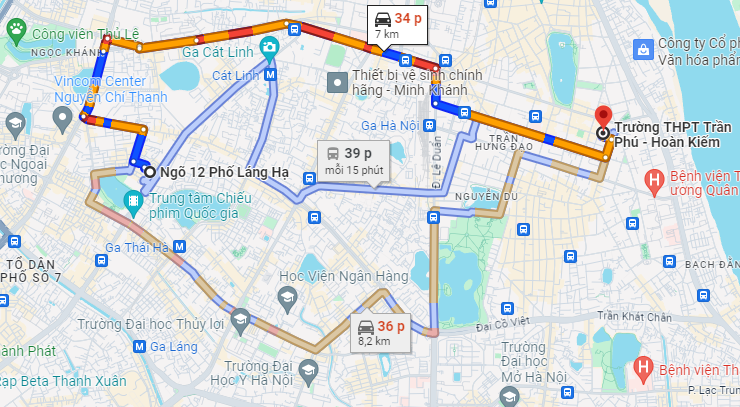